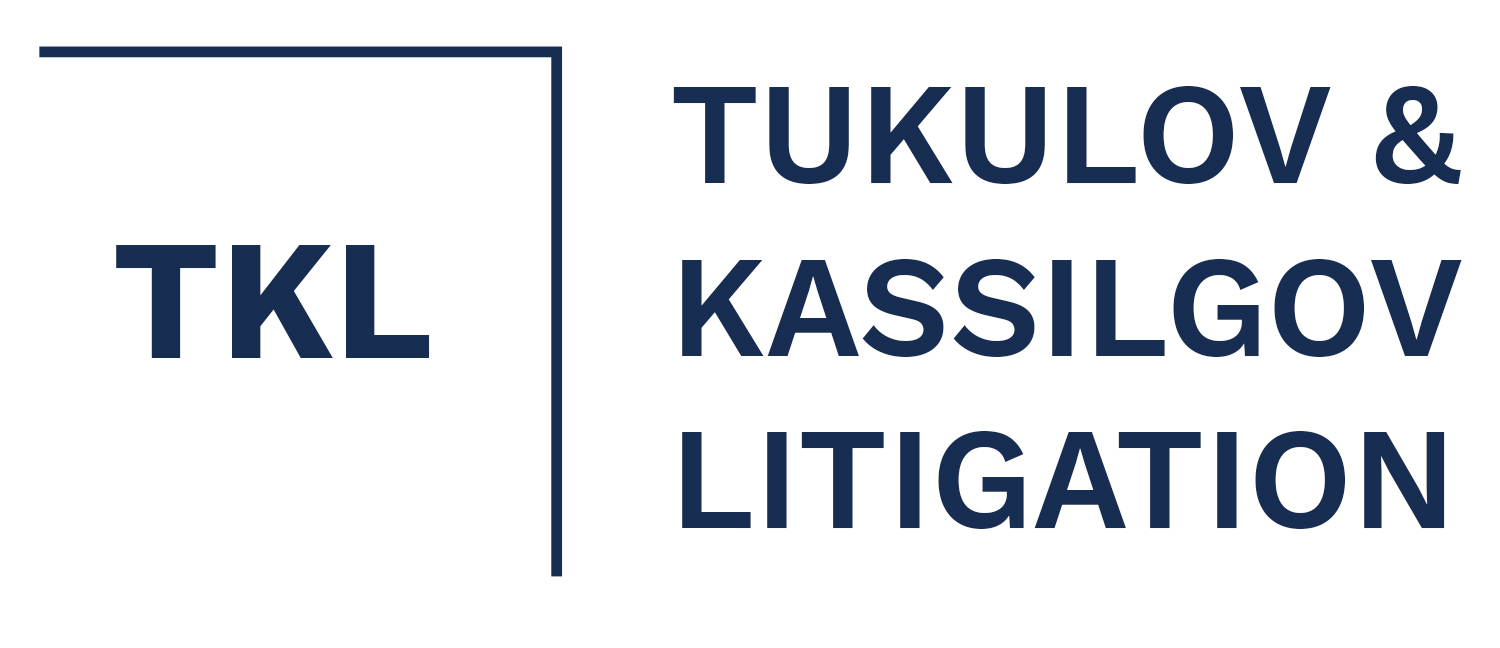 Взыскание задолженности в Республике Казахстан
Бахыт Тукулов, Партнер
Основные трудности:
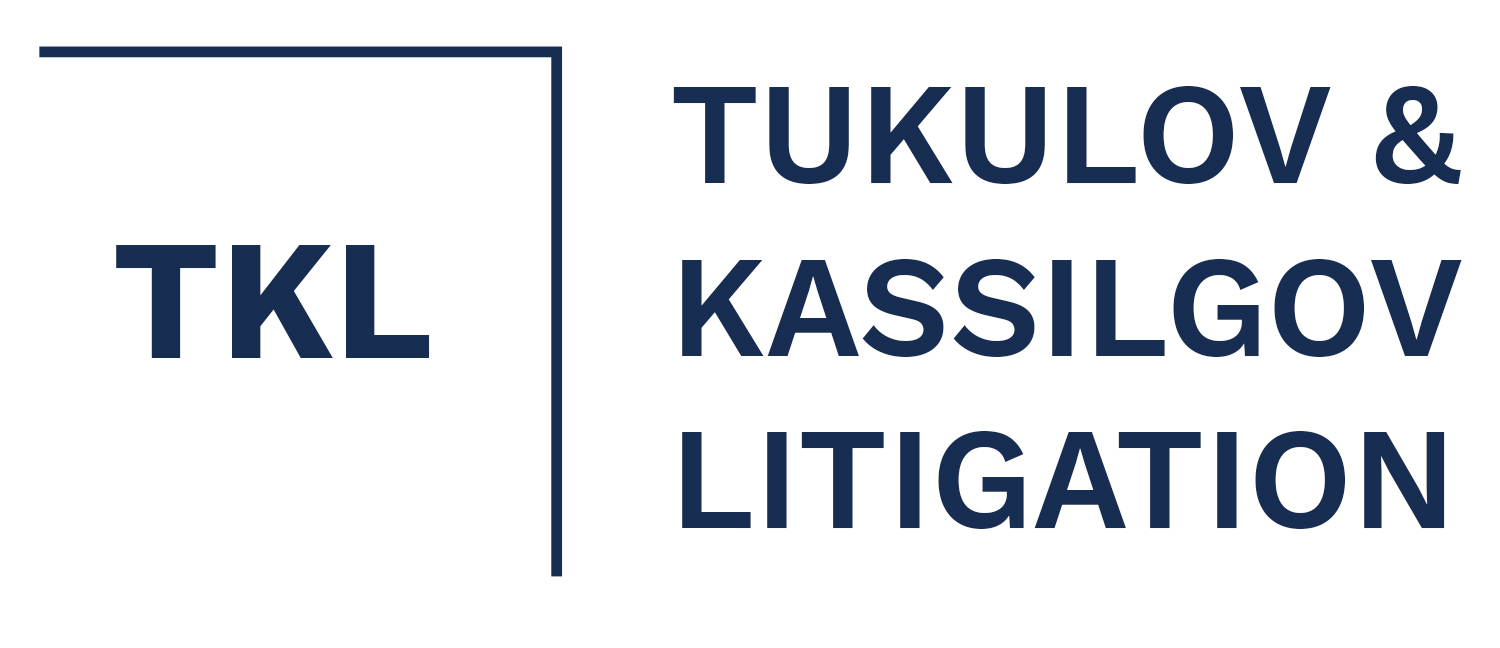 Неэффективные, либо в некоторых случаях коррумпированные государственные органы («активная роль» суда);
Отсутствие достаточной ясности в законодательстве и судебной практике;
Высокая государственная пошлина, взимаемая за возбуждение гражданского дела;
Относительно короткие сроки гражданского судопроизводства (преимущества / недостатки);
Ограниченные возможности для сбора доказательств;
Трудности с возбуждением дел о банкротстве.
[Speaker Notes: Регистрационные действия на территории Казахстана и других стран:
регистрация объектов интеллектуальной собственности, включая товарные знаки, изобретения, промышленные образцы, объекты авторского права; 
регистрация лицензионных договоров, договоров уступки;
включение объектов интеллектуальной собственности (товарные знаки) в Таможенный реестр объектов интеллектуальной собственности.   
Защита прав на объекты интеллектуальной собственности в Казахстане и других странах – представительство в гражданских спорах о защите права на объекты интеллектуальной собственности.
Представительство интересов клиентов в спорах с государственными органами, где предметом спора включает объекты интеллектуальной собственности. 
Аудит объектов интеллектуальной собственности.  
Договорная работа и участие в переговорах. 
Консультирование клиентов по вопросам охраны и защиты интеллектуальной собственности.]
Потенциальные преимущества:
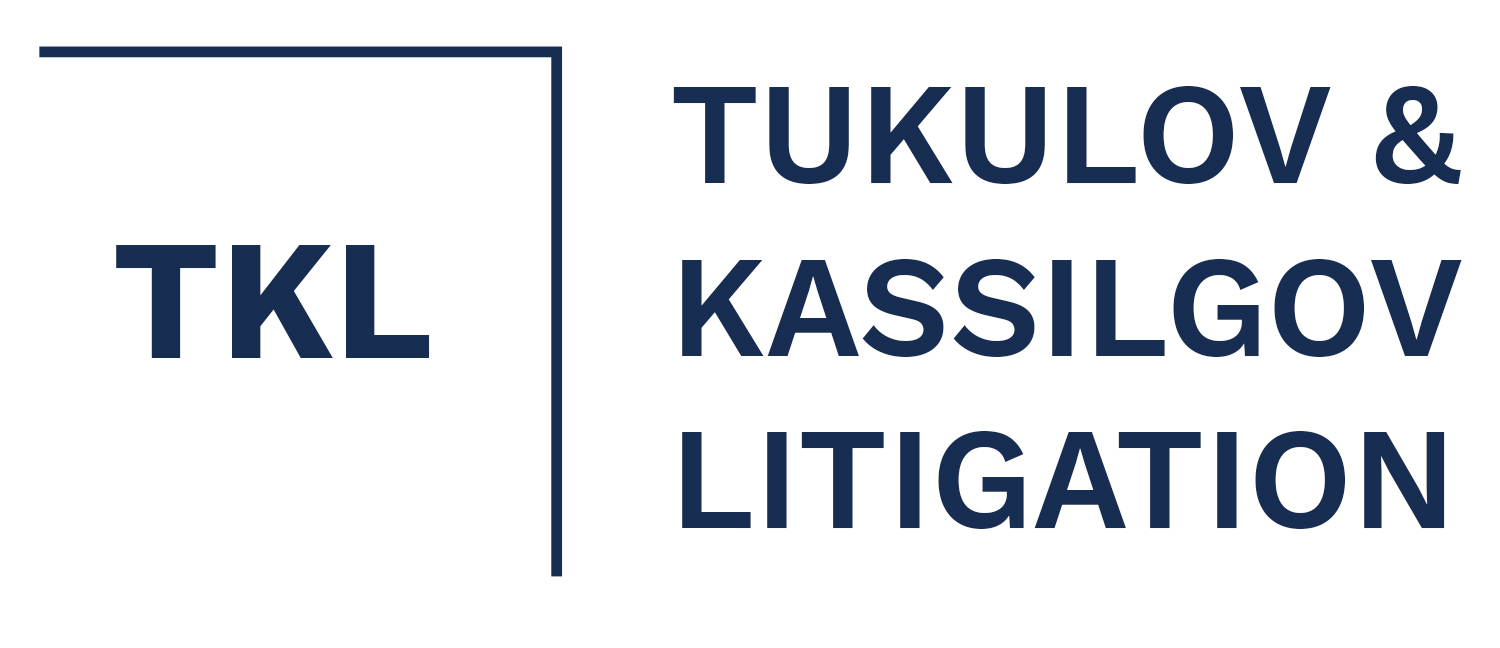 Суд / Международный арбитраж при Международном финансовом центре Астана (МФЦА);
Система исполнения судебных актов (частные судебные исполнители);
Относительная простота получения обеспечительных мер в гражданском судопроизводстве (недоступно до возбуждения гражданского дела);
Решения иностранных арбитражей / судов, как правило, признаются и исполняются (достаточно быстро и относительно просто);
Широко используются электронные системы (судебный кабинет, различные электронные услуги, онлайн-слушания);
[Speaker Notes: Регистрационные действия на территории Казахстана и других стран:
регистрация объектов интеллектуальной собственности, включая товарные знаки, изобретения, промышленные образцы, объекты авторского права; 
регистрация лицензионных договоров, договоров уступки;
включение объектов интеллектуальной собственности (товарные знаки) в Таможенный реестр объектов интеллектуальной собственности.   
Защита прав на объекты интеллектуальной собственности в Казахстане и других странах – представительство в гражданских спорах о защите права на объекты интеллектуальной собственности.
Представительство интересов клиентов в спорах с государственными органами, где предметом спора включает объекты интеллектуальной собственности. 
Аудит объектов интеллектуальной собственности.  
Договорная работа и участие в переговорах. 
Консультирование клиентов по вопросам охраны и защиты интеллектуальной собственности.]
Основные трудности (1) обзор:
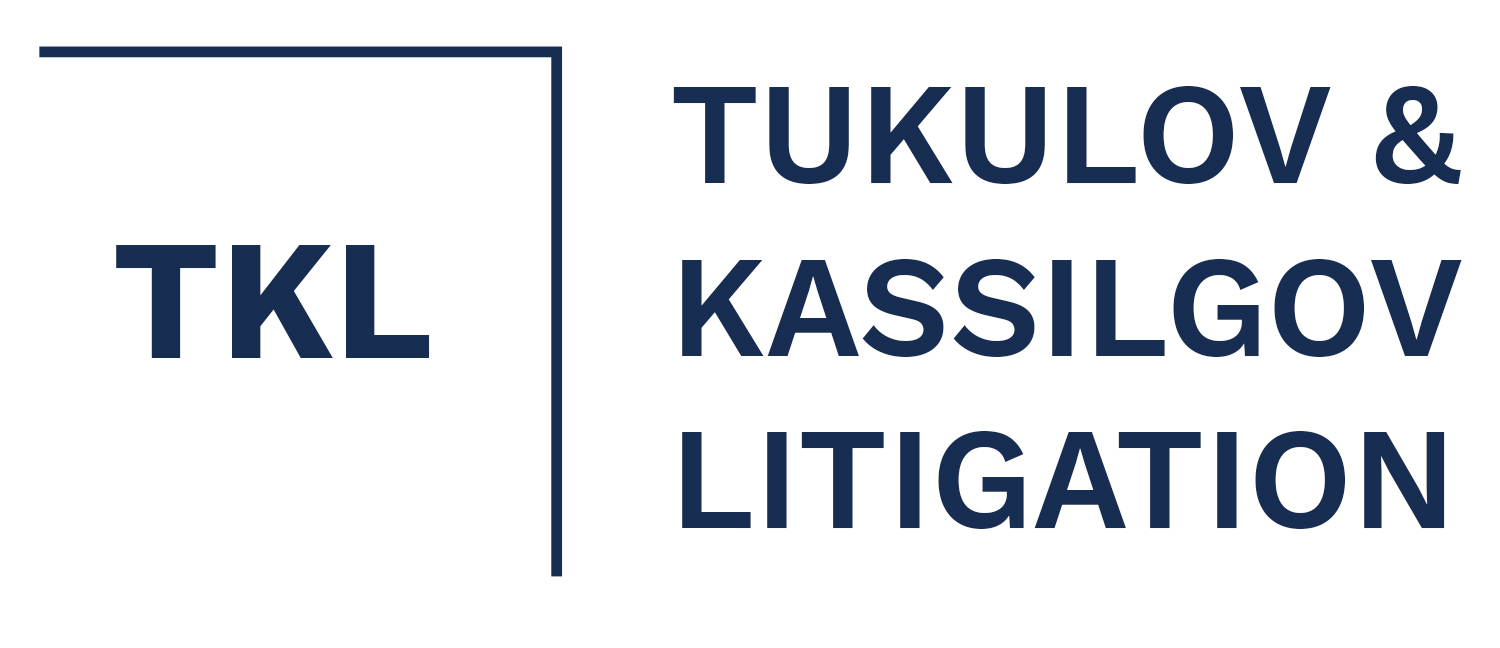 Неэффективные, временами коррумпированные государственные органы (сложность возбуждения уголовных дел, недостаточная квалификация судей и т.д.);
Сложно выигрывать дела против государственных или квазигосударственных организаций;
Последние поправки в Гражданский процессуальный кодекс предусматривают «активную роль» суда (в сборе доказательств и по многим процессуальным вопросам);
Отсутствие ясности в законодательстве и судебной практике (противоречивые решения по одним и тем же вопросам - не редкость);
Система судопроизводства не отличается гибкостью (например, ограничены возможности для сбора доказательств, сильный фокус на документальные доказательства, система государственной экспертизы ненадежна).
[Speaker Notes: Регистрационные действия на территории Казахстана и других стран:
регистрация объектов интеллектуальной собственности, включая товарные знаки, изобретения, промышленные образцы, объекты авторского права; 
регистрация лицензионных договоров, договоров уступки;
включение объектов интеллектуальной собственности (товарные знаки) в Таможенный реестр объектов интеллектуальной собственности.   
Защита прав на объекты интеллектуальной собственности в Казахстане и других странах – представительство в гражданских спорах о защите права на объекты интеллектуальной собственности.
Представительство интересов клиентов в спорах с государственными органами, где предметом спора включает объекты интеллектуальной собственности. 
Аудит объектов интеллектуальной собственности.  
Договорная работа и участие в переговорах. 
Консультирование клиентов по вопросам охраны и защиты интеллектуальной собственности.]
Основные трудности (2) структура судов:
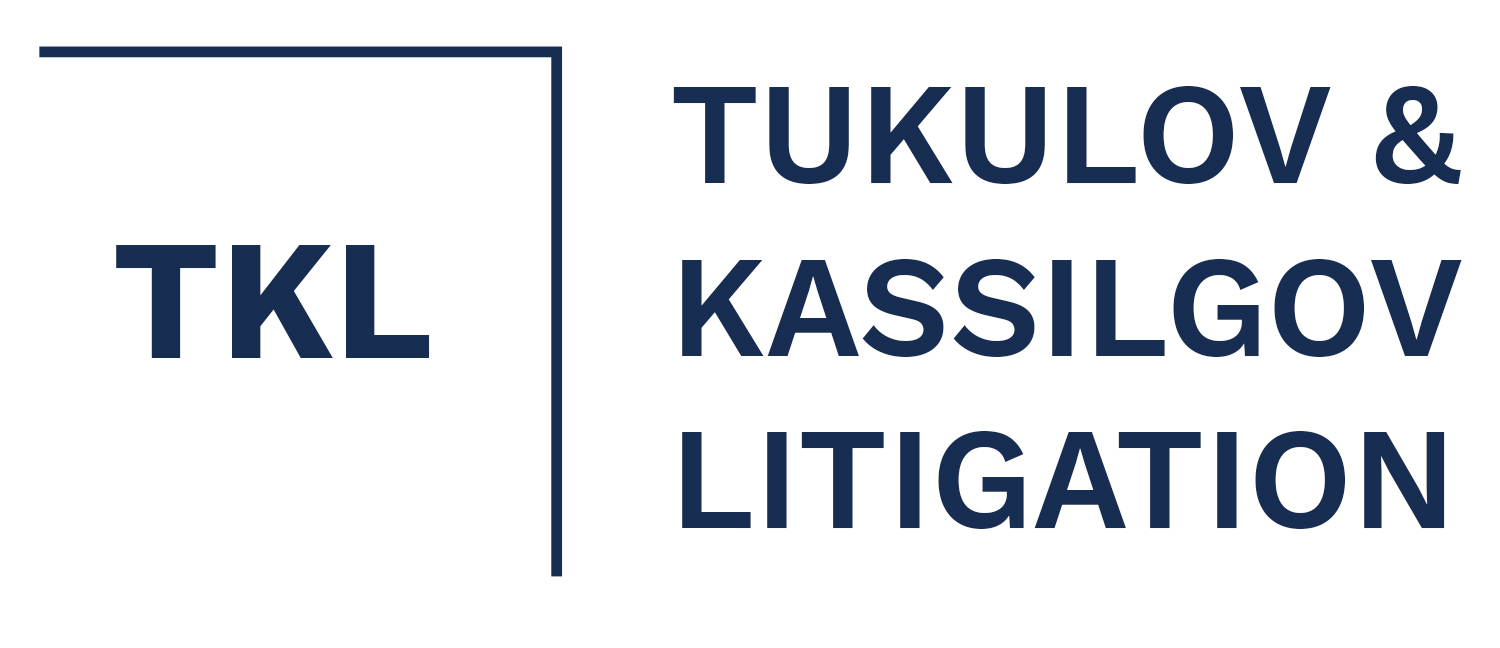 Председатель Верховного суда
Исключительные случаи
Ходатайство о пересмотре
(2) Рассмотрение по существу, если ходатайство удовлетворено
(1) Ходатайство о пересмотре
Кассация (Верховный суд)
Апелляция
Специализированный межрайонный экономический суд
Суды общей юрисдикции
[Speaker Notes: Регистрационные действия на территории Казахстана и других стран:
регистрация объектов интеллектуальной собственности, включая товарные знаки, изобретения, промышленные образцы, объекты авторского права; 
регистрация лицензионных договоров, договоров уступки;
включение объектов интеллектуальной собственности (товарные знаки) в Таможенный реестр объектов интеллектуальной собственности.   
Защита прав на объекты интеллектуальной собственности в Казахстане и других странах – представительство в гражданских спорах о защите права на объекты интеллектуальной собственности.
Представительство интересов клиентов в спорах с государственными органами, где предметом спора включает объекты интеллектуальной собственности. 
Аудит объектов интеллектуальной собственности.  
Договорная работа и участие в переговорах. 
Консультирование клиентов по вопросам охраны и защиты интеллектуальной собственности.]
Основные трудности (3) временные рамки:
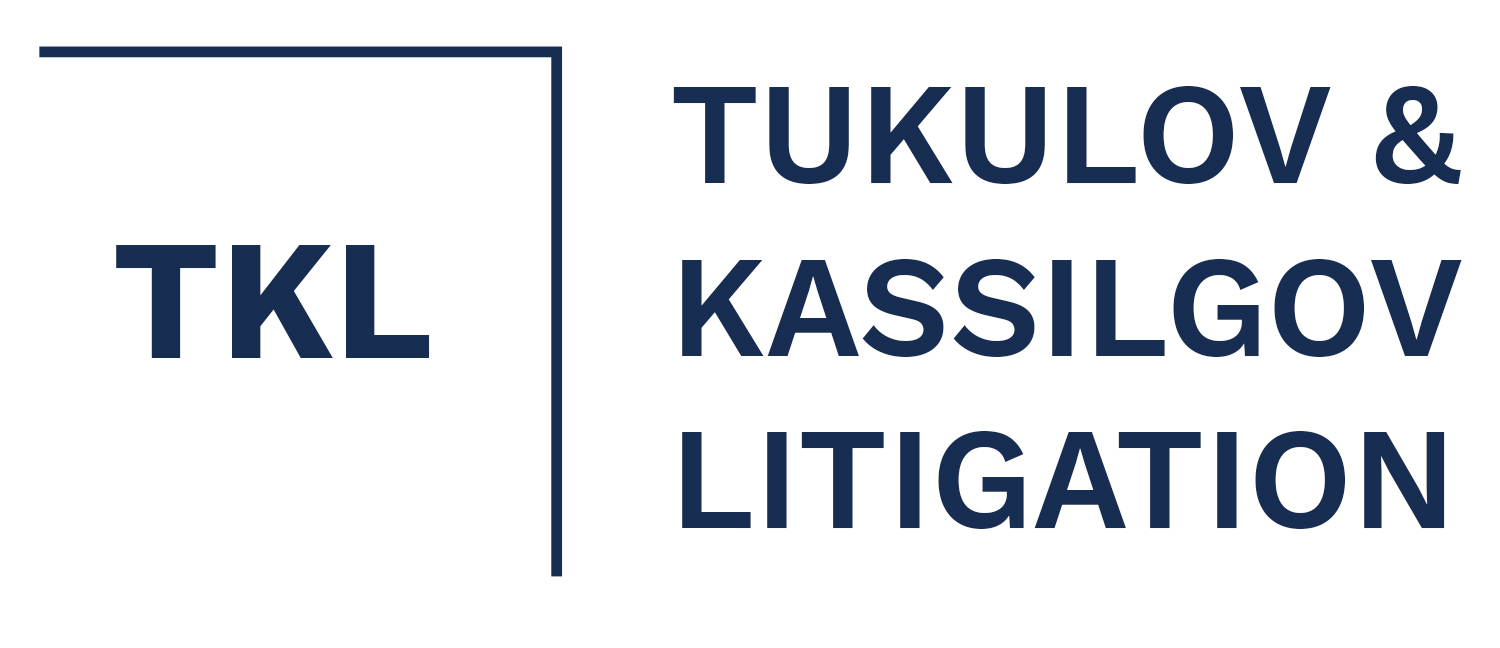 Пересматривается <1% дел
Критерии не прозрачны
Председатель Верховного суда
Сроки не предусмотрены
Нет дедлайна, кол-во ход-в не огр.
Пересматривается <10% 
Критерии не прозрачны
(2) 1,5 мес. на рассмотрение
(1) до 3-х мес. (ходатайство)
Кассация
(Верховный суд)
Вступление в силу
6 мес. (ограничения по сумме)
Апелляция
2 мес.
1 мес. на обжалование
3 мес. (можно продлить дополнительно на один месяц) (очень строго соблюдается)
Районные суды
[Speaker Notes: Регистрационные действия на территории Казахстана и других стран:
регистрация объектов интеллектуальной собственности, включая товарные знаки, изобретения, промышленные образцы, объекты авторского права; 
регистрация лицензионных договоров, договоров уступки;
включение объектов интеллектуальной собственности (товарные знаки) в Таможенный реестр объектов интеллектуальной собственности.   
Защита прав на объекты интеллектуальной собственности в Казахстане и других странах – представительство в гражданских спорах о защите права на объекты интеллектуальной собственности.
Представительство интересов клиентов в спорах с государственными органами, где предметом спора включает объекты интеллектуальной собственности. 
Аудит объектов интеллектуальной собственности.  
Договорная работа и участие в переговорах. 
Консультирование клиентов по вопросам охраны и защиты интеллектуальной собственности.]
Основные трудности (4) другие вопросы:
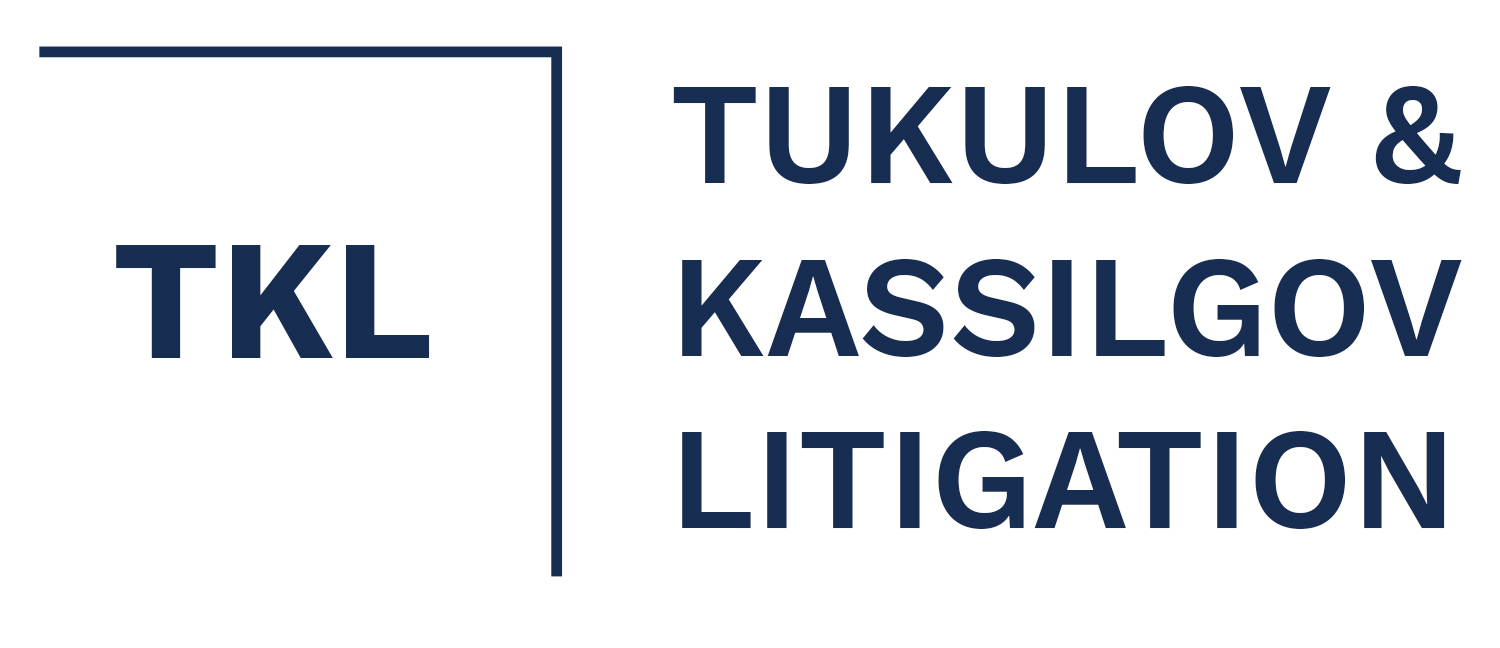 Государственная пошлина в размере 3% применяется ко всем имущественным требованиям (включая требования об обращении взыскания на залог);
Для возбуждения производства по делу о банкротстве (реабилитации) требуется получение вступившего в законную силу судебного акта о взыскании задолженности, либо признание долга (за исключением случаев, когда кредитор присоединяется к уже возбужденному делу) (признание должника банкротом сложная задача);
Процедура реабилитации (последние изменения в законодательстве, требования кредиторов фиксируются в тенге).
[Speaker Notes: Регистрационные действия на территории Казахстана и других стран:
регистрация объектов интеллектуальной собственности, включая товарные знаки, изобретения, промышленные образцы, объекты авторского права; 
регистрация лицензионных договоров, договоров уступки;
включение объектов интеллектуальной собственности (товарные знаки) в Таможенный реестр объектов интеллектуальной собственности.   
Защита прав на объекты интеллектуальной собственности в Казахстане и других странах – представительство в гражданских спорах о защите права на объекты интеллектуальной собственности.
Представительство интересов клиентов в спорах с государственными органами, где предметом спора включает объекты интеллектуальной собственности. 
Аудит объектов интеллектуальной собственности.  
Договорная работа и участие в переговорах. 
Консультирование клиентов по вопросам охраны и защиты интеллектуальной собственности.]
Потенциальные преимущества (1) МФЦА:
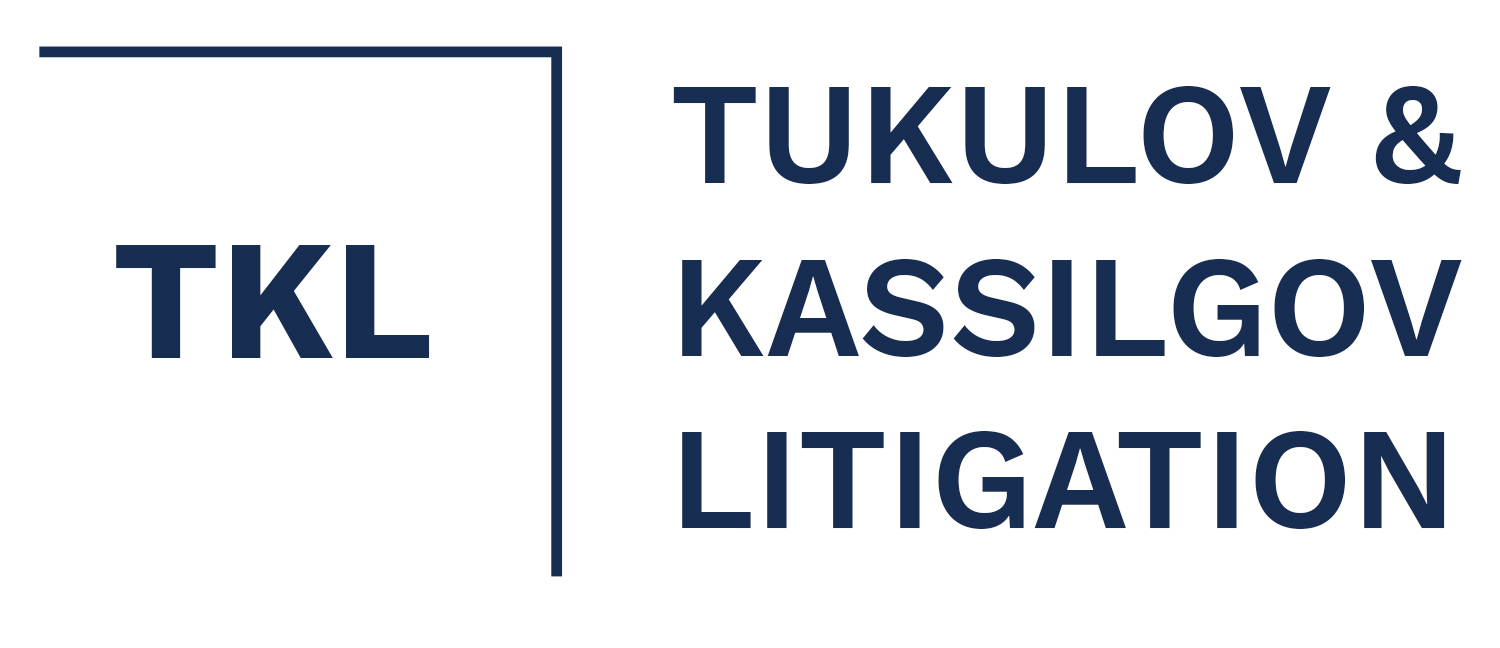 Суд МФЦА действует на основании своих Правил судопроизводства (независимость от судебной и политической системы Казахстана + политическая поддержка; квалификация судей) (только коммерческие и корпоративные споры);
Более длительный срок исковой давности (6 лет против 3-х по законодательству РК);
Возможность использовать «discovery» для сбора доказательств (запросить представление определенной «категории» документов), широкие возможности использования свидетельских показаний, перекрестного допроса, показаний экспертов и т.д.;
Юрисдикция: договорная (стороны могут выбрать суд), выбор права МФЦА, а также в отношении сделок, совершенных на территории МФЦА.
[Speaker Notes: Регистрационные действия на территории Казахстана и других стран:
регистрация объектов интеллектуальной собственности, включая товарные знаки, изобретения, промышленные образцы, объекты авторского права; 
регистрация лицензионных договоров, договоров уступки;
включение объектов интеллектуальной собственности (товарные знаки) в Таможенный реестр объектов интеллектуальной собственности.   
Защита прав на объекты интеллектуальной собственности в Казахстане и других странах – представительство в гражданских спорах о защите права на объекты интеллектуальной собственности.
Представительство интересов клиентов в спорах с государственными органами, где предметом спора включает объекты интеллектуальной собственности. 
Аудит объектов интеллектуальной собственности.  
Договорная работа и участие в переговорах. 
Консультирование клиентов по вопросам охраны и защиты интеллектуальной собственности.]
Потенциальные преимущества (2) МФЦА:
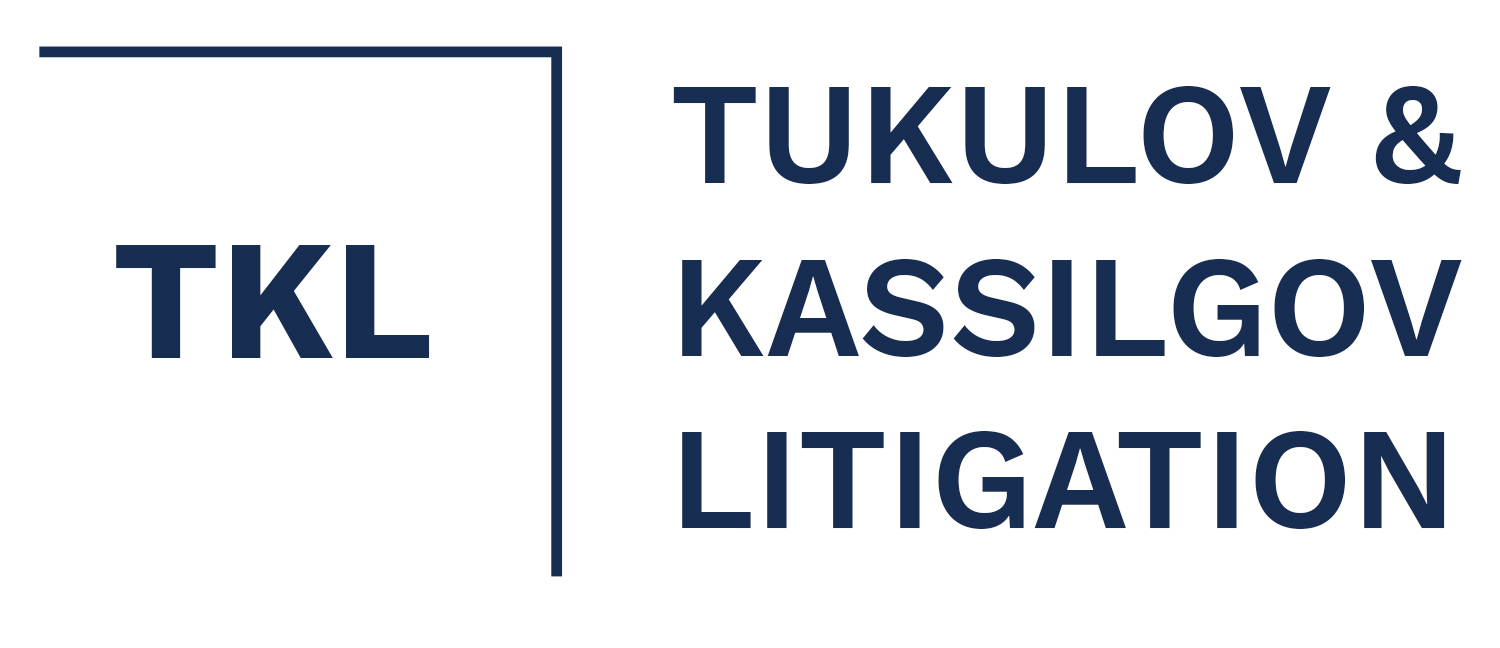 Решения Международного арбитражного суда при МФЦА, признаются и приводятся в исполнение Судом МФЦА;
Более высокая вероятность успешного исполнения (назначается судья, контролирующий исполнение);
Дешевле казахстанских судов (по более крупным делам);
Гибкость арбитража при МФЦА;

Не применяется местное право;
[Speaker Notes: Регистрационные действия на территории Казахстана и других стран:
регистрация объектов интеллектуальной собственности, включая товарные знаки, изобретения, промышленные образцы, объекты авторского права; 
регистрация лицензионных договоров, договоров уступки;
включение объектов интеллектуальной собственности (товарные знаки) в Таможенный реестр объектов интеллектуальной собственности.   
Защита прав на объекты интеллектуальной собственности в Казахстане и других странах – представительство в гражданских спорах о защите права на объекты интеллектуальной собственности.
Представительство интересов клиентов в спорах с государственными органами, где предметом спора включает объекты интеллектуальной собственности. 
Аудит объектов интеллектуальной собственности.  
Договорная работа и участие в переговорах. 
Консультирование клиентов по вопросам охраны и защиты интеллектуальной собственности.]
Потенциальные преимущества (3) исполнительное производство:
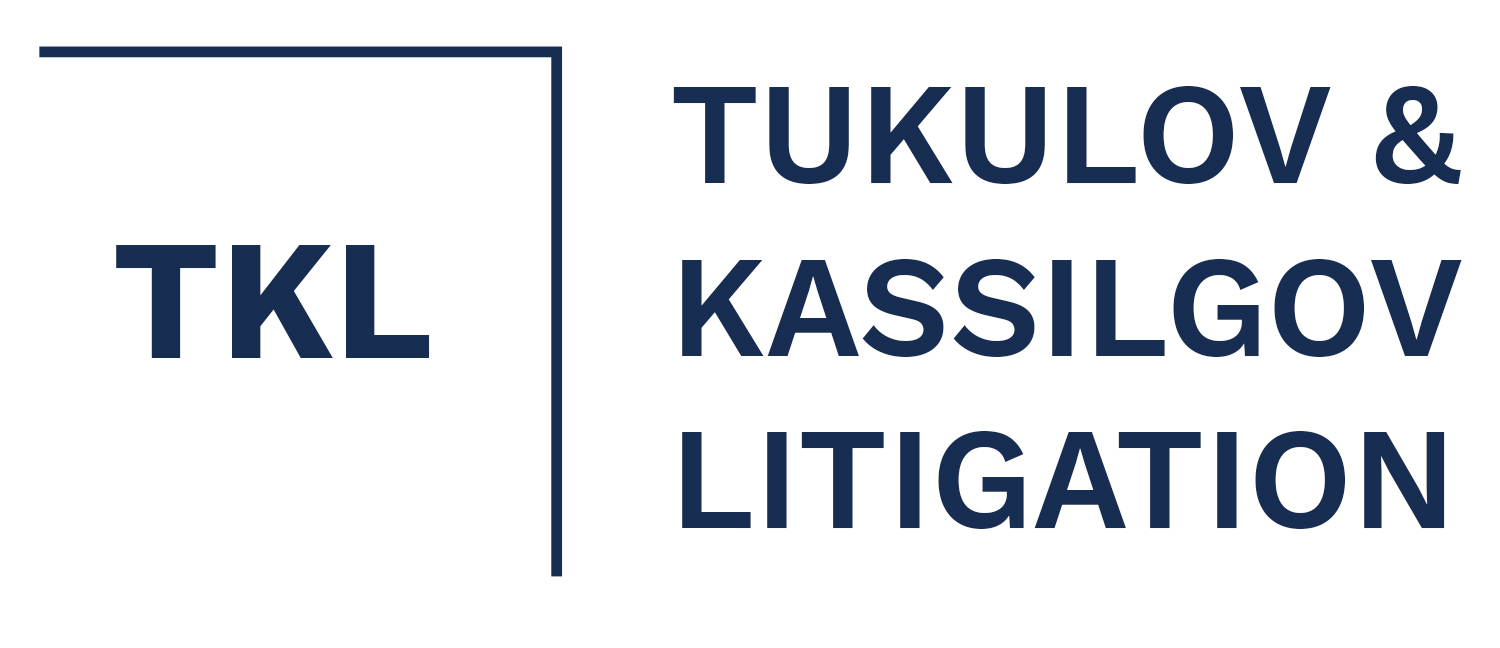 Все судебные решения (за исключением судебных решений против государственных и квазигосударственных организаций) исполняются исключительно частными судебными исполнителями (ЧСИ);
ЧСИ имеют лицензии, а также обладают относительно схожими полномочиями в сравнении с государственными судебными исполнителями;
ЧСИ получают вознаграждение по регрессивной шкале (25-3% от взысканной суммы, но не более примерно 70 000 долларов США);
Конкурентная среда.
[Speaker Notes: Регистрационные действия на территории Казахстана и других стран:
регистрация объектов интеллектуальной собственности, включая товарные знаки, изобретения, промышленные образцы, объекты авторского права; 
регистрация лицензионных договоров, договоров уступки;
включение объектов интеллектуальной собственности (товарные знаки) в Таможенный реестр объектов интеллектуальной собственности.   
Защита прав на объекты интеллектуальной собственности в Казахстане и других странах – представительство в гражданских спорах о защите права на объекты интеллектуальной собственности.
Представительство интересов клиентов в спорах с государственными органами, где предметом спора включает объекты интеллектуальной собственности. 
Аудит объектов интеллектуальной собственности.  
Договорная работа и участие в переговорах. 
Консультирование клиентов по вопросам охраны и защиты интеллектуальной собственности.]
Потенциальные преимущества (4) суды:
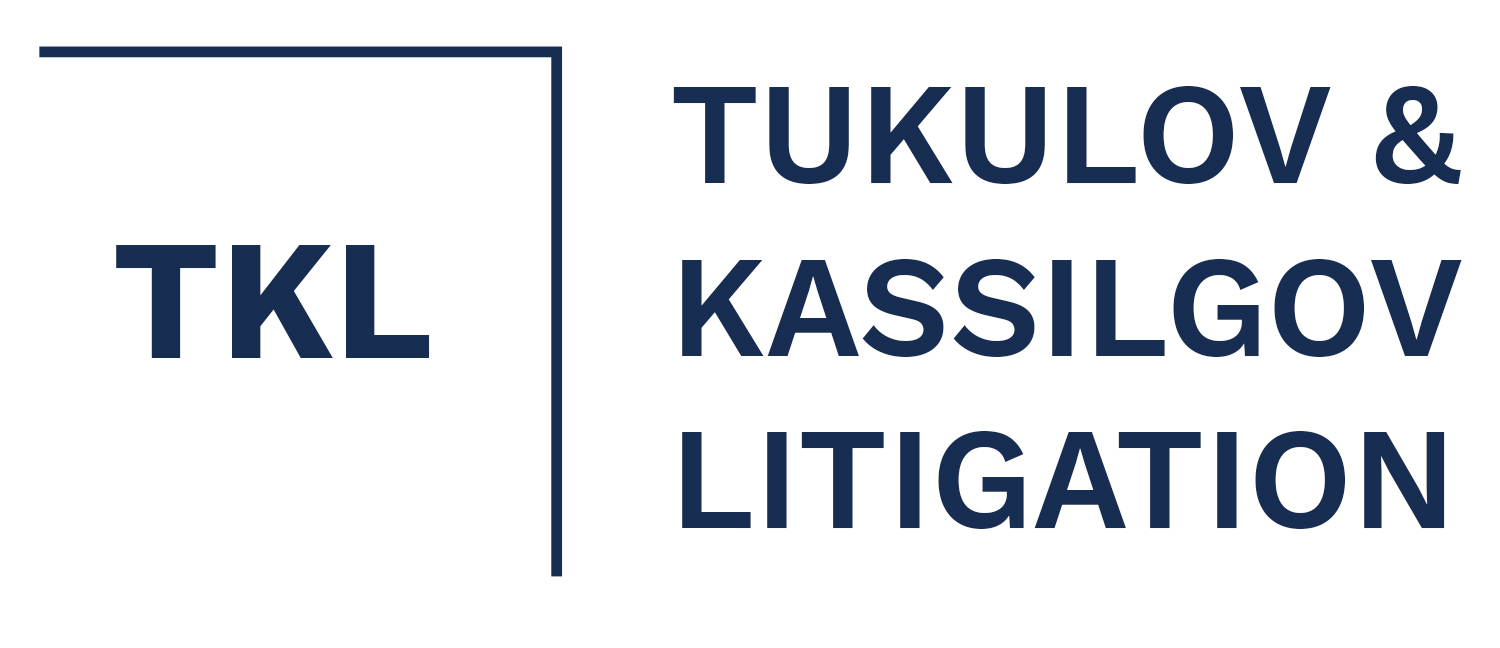 Решения иностранных арбитражей / судов, как правило, признаются и исполняются (достаточно быстрая и относительно простая процедура) (удовлетворяется более 90% заявлений);
Арест достаточно часто налагается в рамках имущественных требований; обеспечительные меры не так легко отменить (относительно быстрое наложение обеспечительных мер с помощью ЧСИ);
Широкое использование электронных систем (электронный судебный кабинет, различные электронные услуги, онлайн-слушания);
Планы по внедрению «Электронной подсудности» (возможность перераспределению дел в суды с меньшей загруженностью);
Меры по исполнению судебных актов (помимо арестов / запретов) ограничение на выезд руководителя, приостановлений лицензий / разрешений должника;
[Speaker Notes: Регистрационные действия на территории Казахстана и других стран:
регистрация объектов интеллектуальной собственности, включая товарные знаки, изобретения, промышленные образцы, объекты авторского права; 
регистрация лицензионных договоров, договоров уступки;
включение объектов интеллектуальной собственности (товарные знаки) в Таможенный реестр объектов интеллектуальной собственности.   
Защита прав на объекты интеллектуальной собственности в Казахстане и других странах – представительство в гражданских спорах о защите права на объекты интеллектуальной собственности.
Представительство интересов клиентов в спорах с государственными органами, где предметом спора включает объекты интеллектуальной собственности. 
Аудит объектов интеллектуальной собственности.  
Договорная работа и участие в переговорах. 
Консультирование клиентов по вопросам охраны и защиты интеллектуальной собственности.]
Потенциальные преимущества (5) Закон о банкротстве:
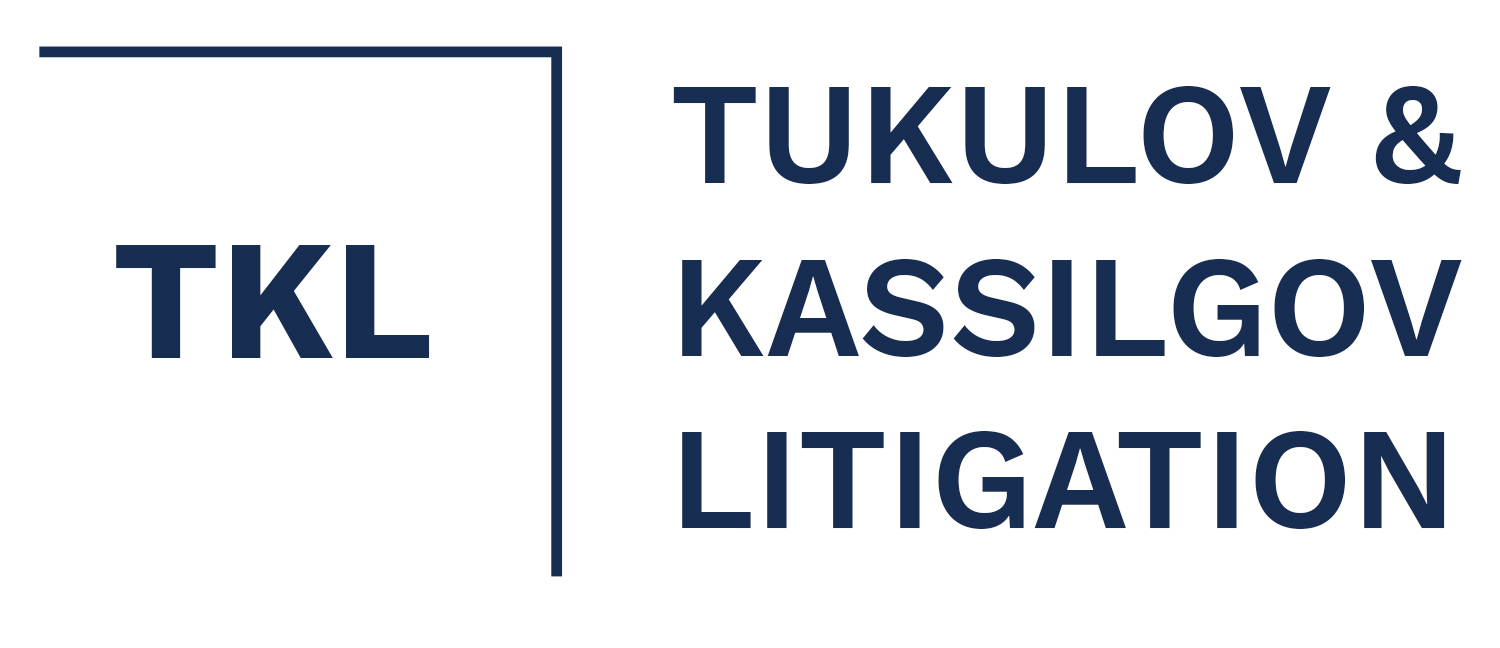 Залоговое имущество должника не входит в конкурсную массу;
Банкротный управляющий (БУ) / реабилитационный управляющий (РУ) назначаются кредиторами;
БУ / РУ не платят государственную пошлину при подаче исков в рамках процедур банкротства / реабилитации;
[Speaker Notes: Регистрационные действия на территории Казахстана и других стран:
регистрация объектов интеллектуальной собственности, включая товарные знаки, изобретения, промышленные образцы, объекты авторского права; 
регистрация лицензионных договоров, договоров уступки;
включение объектов интеллектуальной собственности (товарные знаки) в Таможенный реестр объектов интеллектуальной собственности.   
Защита прав на объекты интеллектуальной собственности в Казахстане и других странах – представительство в гражданских спорах о защите права на объекты интеллектуальной собственности.
Представительство интересов клиентов в спорах с государственными органами, где предметом спора включает объекты интеллектуальной собственности. 
Аудит объектов интеллектуальной собственности.  
Договорная работа и участие в переговорах. 
Консультирование клиентов по вопросам охраны и защиты интеллектуальной собственности.]
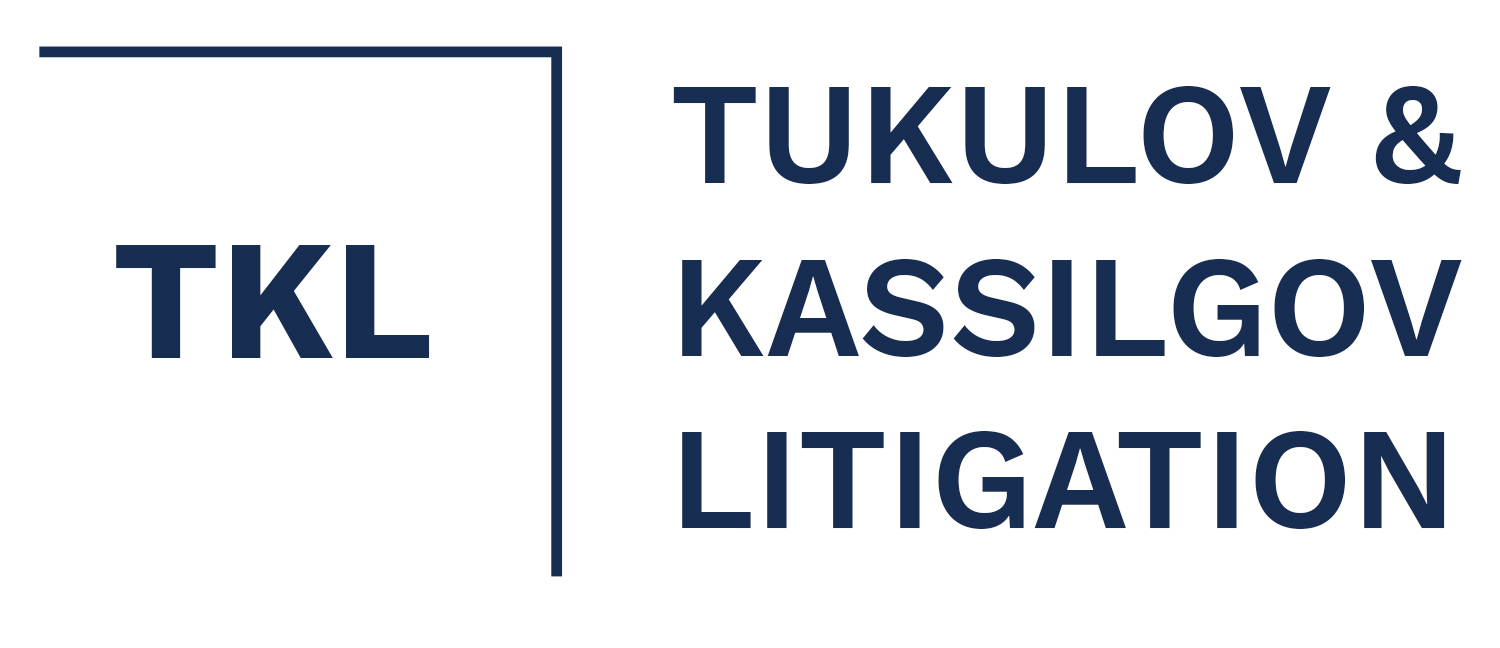 Спасибо за внимание!
Бахыт Тукулов
Контактные данные
 
Email: bt@tkl.kz
Тел.: +7 701 929 04 93 

www.tkl.kz